Komputer Aplikasi IT 1
KOMPUTER APLIKASI IT – I 					Oleh :
MODUL – 2						Angky Febriansyah SE.,MM
Heading
Teks dalam dokumen umumnya mempunyai judul topic, pada dokumen html judul ini disebut heading. Ada 6 tingkat heading dalam html yaitu h1 sampai h6. h1 merupakan heading yang terbesar. Contoh :
<html> 
<head>
 <title> web pertamaku </title> 
</head> 
<body> 
<h1>ini heading 1</h1>
<h2>ini heading 2</h2>
<h3>ini heading 3</h3>
<h4>ini heading 4</h4>
<h5>ini heading 5</h5>
<h6>ini heading 6</h6>
</body> 
</html>
Mengatur Letak Heading
Contoh :
<html> 
<head>
 <title> web pertamaku </title> 
</head> 
<body> 
<h1 align=“center”>ini heading 1</h1>
<h2 align=“center”>ini heading 2</h2>
<h3 align=“left”>ini heading 3</h3>
<h4 align=“left”>ini heading 4</h4>
<h5 align=“right”>ini heading 5</h5>
<h6 align=“right”>ini heading 6</h6>
</body> 
</html>
BACKGROUND PADA HALAMAN WEB
Halaman HTML dapat ditambahkan Background baik berupa warna ataupun gambar. Untuk menambahkan background dilakukan dengan menambahkan perintah pada tag perintah <BODY> . untuk menambahkan backround warna perintahnya adalah : 
<BODY BGCOLOR=”warna”> 

	Sedangkan untuk menambahkan background gambar perintahnya adalah : 
<BODY BACKGROUND=”nama_gambar.jpg”>
KOMPUTER APLIKASI IT – I 					Oleh :
MODUL – 2						Angky Febriansyah SE.,MM
CONTOH PROGRAM 1
<HTML> 
<HEAD>
 <TITLE> Web Pertamaku </TITLE> 
</HEAD> 
<BODY BGCOLOR=”purple”> 
	Selamat Datang di Web Pertamaku 
</BODY> 
</HTML>
KOMPUTER APLIKASI IT – I 					Oleh :
MODUL – 2						Angky Febriansyah SE.,MM
CONTOH PROGRAM 2
<HTML> 
<HEAD>
 <TITLE> Web Pertamaku </TITLE> 
</HEAD> 
<BODY BACKGROUND=”Sunset.jpg”> 
	Selamat Datang di Web Pertamaku 
</BODY> 
</HTML>
KOMPUTER APLIKASI IT – I 					Oleh :
MODUL – 2						Angky Febriansyah SE.,MM
M E W A R N A I  T E K S
<HTML> 
<HEAD>
 <TITLE> Mengganti Warna Teks</TITLE> 
</HEAD> 
<BODY BGCOLOR=”yellow”> 
	<Font Color = “Blue”>  Tulisan Ini Warna Biru </Font> <BR> 
      <Font Color = “Red”>    Tulisan Ini Warna Merah</Font> <BR>
      <Font Color = “Green”> Tulisan Ini Warna Hijau</Font> <BR>
      <Font Color = “White”> Tulisan Ini Warna Putih</Font> <BR>
      <Font Color = “Black”> Tulisan Ini Warna Hitam</Font> 
</BODY> 
</HTML>
KOMPUTER APLIKASI IT – I 					Oleh :
MODUL – 2						Angky Febriansyah SE.,MM
Tag untuk pemformatan teks
<b>..</b> atau <strong>..</strong> 	Menebalkan teks 
<I>..</I> atau <em>..</em>		Membuat teks miring 
<u>..</u> atau <ins>..</ins>		Menggaris bawahi 
<s>..</s> atau <del>..</del> 		Memberikan coretan pada teks <tt>..</tt> 				Menampilkan teks dalam format 						typewriter 
<big>……….</big> 			Membesarkan teks 
<small>……….</small> 		Mengecilkan teks 
<sub>……….</sub> 			Membuat teks suscript 
<sup>……….</sup> 			Membuat teks superscript
KOMPUTER APLIKASI IT – I 					Oleh :
MODUL – 2						Angky Febriansyah SE.,MM
CONTOH PROGRAM EFEK KARAKTEK FISIK
<HTML> 
<HEAD>
	<TITLE>Efek karakter fisik</TITLE> 
</HEAD> 
<BODY> 
  <Center> 
		<B> Website Saya </B><BR><BR> <HR> 
		<B>Halo…, </B> 
		<I>Apa </I> 
		<U>kabar </U> 
		<S>teman? </S> 
		<TT>Datang </TT>
<BIG>di </BIG> 
		<SMALL>Web</SMALL> 
		<SUB>site </SUB> 
		<SUP>saya</SUP> 
</Center> 
<B><I><U> Efek yang di gabungkan </U></I></B> 
</BODY> 
</HTML>
KOMPUTER APLIKASI IT – I 					Oleh :
MODUL – 2						Angky Febriansyah SE.,MM
MENGATUR UKURAN HURUF
Untuk menentukan ukuran suatu teks, elemen FONT menyediakan atribut SIZE dengan nilai dari 1 sampai 7. 
  Nilai  1 digunakan untuk ukuran huruf paling kecil
  Nilai 7 digunakan untuk ukuran huruf paling besar. 
Nilai default suatu huruf adalah 3 yang merupakan  ukuran standar  teks pada sebuah halaman web.
KOMPUTER APLIKASI IT – I 					Oleh :
MODUL – 2						Angky Febriansyah SE.,MM
CONTOH PROGRAMMENGATUR UKURAN HURUF
<HTML> 
<HEAD>
		<TITLE>ukuran huruf</TITLE>
</HEAD> 
<BODY> 
		<FONT SIZE=1> Ukuran = 1 </FONT><BR> 
		<FONT SIZE=2> Ukuran = 2 </FONT><BR> 
		<FONT SIZE=3> Ukuran = 3 </FONT><BR> 
		<FONT SIZE=4> Ukuran = 4 </FONT><BR> 
		<FONT SIZE=5> Ukuran = 5 </FONT><BR> 
		<FONT SIZE=6> Ukuran = 6 </FONT><BR> 
		<FONT SIZE=7> Ukuran = 7 </FONT><BR> 
</BODY> 
</HTML>
KOMPUTER APLIKASI IT – I 					Oleh :
MODUL – 2						Angky Febriansyah SE.,MM
MENGATUR JENIS HURUF
Untuk menentukan jenis suatu teks, elemen FONT menyediakan 
atribut FACE dengan jenis huruf yang tersedia pada komputer.
CONTOH :
<HTML> 
<HEAD> 
		<TITLE> Jenis huruf </TITLE>
</HEAD> 
<BODY> 
    <Center> 
		<B> Website Saya </B> <BR> <BR> 
    </Center> 
    	<FONT FACE="arial">Huruf Arial</FONT> </BR> 
    	<FONT FACE="Times New Roman">Huruf Times New Roman</FONT><BR> 
    	<FONT FACE="Comic Sans MS">Huruf Comic Sans MS </FONT><BR> 
    	<FONT FACE="Arial Black" > Huruf Arial Black </FONT>  
</BODY>
</HTML>
KOMPUTER APLIKASI IT – I 					Oleh :
MODUL – 2						Angky Febriansyah SE.,MM
L A T I H A N
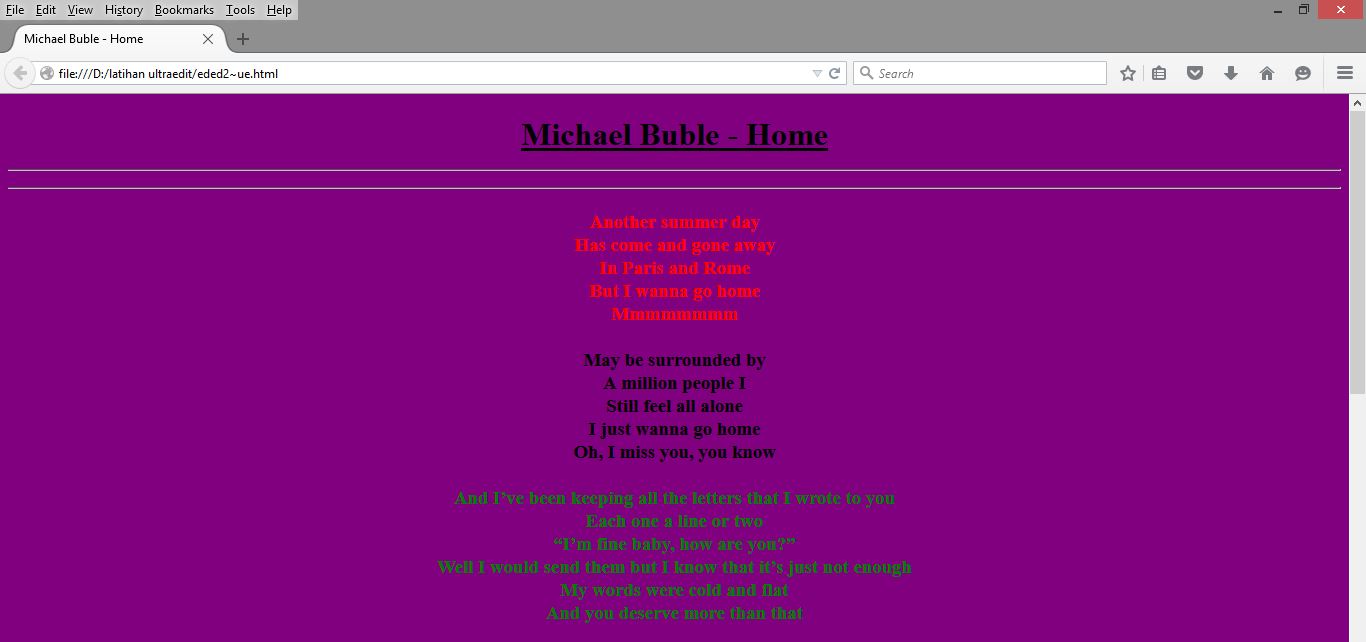 KOMPUTER APLIKASI IT – I 					Oleh :
MODUL – 2						Angky Febriansyah SE.,MM